Что важно знать 
об отдыхе и  оздоровлении детей в Ростовской области?
#ДетскийОтдыхНаДону
Бесплатные путевки в санаторные и оздоровительные лагеря предоставляются

детям-сиротам и детям, оставшимся без попечения родителей, находящимся в государственных образовательных организациях всех типов, в центрах помощи детям, оставшимся без попечения родителей;

детям-сиротам и детям, оставшимся без попечения родителей, находящимся под опекой (попечительством) граждан, а также воспитывающимся в приемных семьях;

детям-сиротам и детям, оставшимся без попечения родителей, находящимся в учреждениях социального обслуживания населения;

детям, находящимся в социально опасном положении, проживающим в малоимущих семьях;

детям из малоимущих семей;

одаренным детям, проживающим в малоимущих семьях.
#ДетскийОтдыхНаДону
Компенсации за путевки в санаторные и оздоровительные лагеря осуществляются после отдыха ребенка

родителям для детей из малоимущих семей в размере 100 % стоимости путевки; для детей из семей, среднедушевой доход которых не превышает 150 % величины прожиточного минимума, - 90 % стоимости путевки; для детей из семей, не относящихся к вышеназванным категориям, - 50 %  стоимости путевки;

законным представителям детей-сирот, и детей, оставшихся без попечения родителей, находящихся под опекой (попечительством), воспитывающихся в приемных семьях, в размере 100 % стоимости путевки;

организациям, закупившим путевки, на оздоровление детей граждан, работающих в этих организациях, в размере 50 % стоимости путевки.
#ДетскийОтдыхНаДону
ВАЖНО!  
Компенсация за самостоятельно приобретенные путевки производится в размере не более средней стоимости путевки, рассчитанной Региональной службой по тарифам Ростовской области, утвержденной протоколом областной межведомственной комиссии по организации отдыха и оздоровления детей
Средняя стоимость путевки для детей на 2021 год составляет:

в загородные стационарные оздоровительные лагеря – 754,35 руб. на одного ребенка в сутки или на 21 день – 15 841,35 рублей;
в санаторные оздоровительные лагеря круглогодичного действия – 987,36 руб. на одного ребенка в сутки или на 24 дня – 23 696,64 рублей.

Выплата компенсации за самостоятельно приобретенную путевку осуществляется за общее количество дней пребывания ребенка в течение календарного года в организациях: не более 24 дней - в санаторном лагере и не более 21 дня - в оздоровительном лагере

Компенсация за самостоятельно приобретенные путевки предоставляется в текущем финансовом году и за отчетный финансовый год.
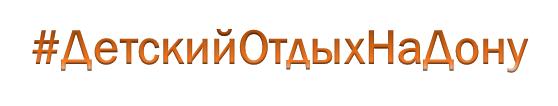 ВАЖНО!
 Предоставление бесплатных путевок и выплата компенсаций за отдых и оздоровление осуществляется  в организации, состоящие в реестрах организаций отдыха детей и их оздоровления субъектов Российской Федерации.
Выплата компенсаций родителям (законным представителям) за самостоятельно приобретенные путевки также производится за отдых и оздоровление детей в организациях, включённых в перечень санаторно-курортных учреждений согласно Приказу Минтруда России № 301н, Минздрава России № 449н от 10.07.2013 года
Дополнительная информация и региональный реестр лагерей размещены на сайте официальном сайте министерства труда и социального развития Ростовской области http://mintrud.donland.ru в разделе «Деятельность» подразделе «Отдых и оздоровление детей»
#ДетскийОтдыхНаДону
Куда обращаться


Законные представители детей-сирот, и детей, оставшихся без попечения родителей, находящихся под опекой (попечительством), воспитывающихся в приемных семьях, а также родители одаренных детей, проживающих в малоимущих семьях, - в орган управления образованием муниципального района (городского округа) по месту регистрации по месту жительства ребенка

Родители детей иных категорий, претендующих на получение поддержки, -  в орган социальной защиты населения муниципального образования по месту регистрации по месту жительства ребенка или в многофункциональный центр предоставления государственных и муниципальных услуг
#ДетскийОтдыхНаДону